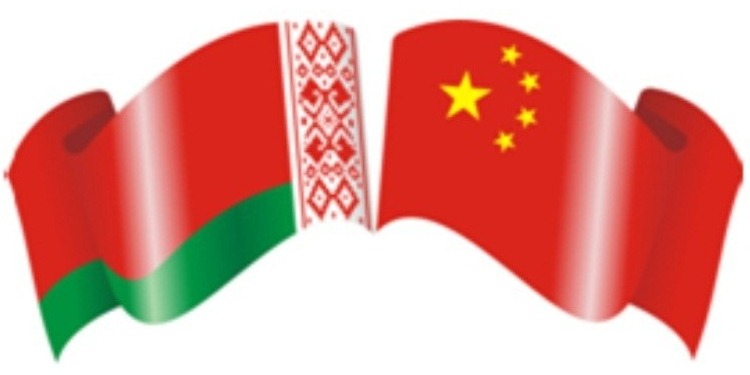 ОБЗОР РЫНКА ПЕРЕВОДЧИКОВ КИТАЙСКОГО ЯЗЫКАВ РЕСПУБЛИКЕ БЕЛАРУСЬ
Анастасия Семашко
г. Минск, Республика Беларусь
АКТУАЛЬНОСТЬ ТЕМЫ
Стратегический характер всестороннего партнерства между Беларусью и Китаем в рамках Экономического пояса Нового Шелкового пути


Растущее количество совместных проектов, особенно в области инноваций, научно-технического и торгово-экономического сотрудничества, образования, логистики и т.д.


Возрастающая потребность в квалифицированных переводческих кадрах для обеспечения эффективной коммуникации между белорусскими и китайскими партнерами
АКТУАЛЬНОСТЬ ТЕМЫ
Российская Федерация – основной экспортный рынок переводческих услуг Беларуси.

В Беларуси:
БЕЛОРУССКИЙ РЫНОК  В ОБЛАСТИ РУССКО-КИТАЙСКОГО ПЕРЕВОДА
ПЕРЕВОДЧИКИ-ФРИЛАНСЕРЫ
Фрила́нсер (англ. freelancer) — свободный работник, частный специалист, который может одновременно выполнять заказы для разных клиентов и чаще всего сам предлагает свои услуги – через интернет, рекламу или «сарафанное радио» (личные связи)*.
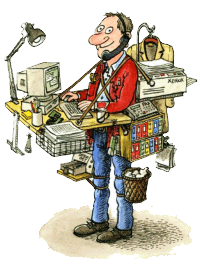 ПЕРЕВОДЧИК-ФРИЛАНСЕР КИТАЙСКОГО ЯЗЫКА 
«ПО-БЕЛОРУССКИ»
Владение китайским/русским языком
Перевод – дополнительный источник дохода/хобби
Постоянное место работы/учебы*
* Как правило, напрямую не связанное с переводческой деятельностью
ПЕРЕВОДЧИКИ-ФРИЛАНСЕРЫ
БЕЛОРУСЫ
КИТАЙЦЫ
50%
50%
99%  - переводчики по совместительству;
1% - истинные фрилансеры, для которых перевод является основным источником дохода;
100% - студенты, которые учатся в белорусских вузах или уже отучились и работают в РБ на китайские компании;
ПЕРЕВОДЧИКИ-ФРИЛАНСЕРЫ
НАЦИОНАЛЬНОЕ АГЕНТСТВО ПО ТУРИЗМУ
ЕДИНЫЙ РЕЕСТР НОТАРИАЛЬНЫХ ПЕРЕВОДЧИКОВ
1 АТТЕСТОВАННЫЙ
 ГИД-ПЕРЕВОДЧИК КИТАЙСКОГО ЯЗЫКА (ГРАЖДАНИН КНР)
16 ЗАРЕГИСТРИРОВАННЫХ НОТАРИАЛЬНЫХ ПЕРЕВОДЧИКОВ КИТАЙСКОГО ЯЗЫКА, СРЕДИ КОТОРЫХ 1 ГРАЖДАНИН КНР
ПОРТРЕТ БЕЛОРУССКОГО ПЕРЕВОДЧИКА КИТАЙСКОГО ЯЗЫКА
Возраст 22 – 36 лет;
 Высшее лингвистическое образование (БГУ, МГЛУ);
 Постоянное место работы, как правило, не связанное с переводческой деятельностью;
 Перевод с/на  китайский язык;
 Отсутствие специализации;
 Отсутствие разделения на письменных и устных переводчиков;
 Работа как с прямыми клиентами, так и опосредованно через бюро переводов;
 Работа на белорусский, возможно, российский рынок;
 Перевод, редактура и вычитка, в большинстве случаев, осуществляется самим переводчиком;
 Относительная пассивность в отношении поиска новых клиентов и повышения профессиональной квалификации
БЮРО ПЕРЕВОДОВ В БЕЛАРУСИ
Штат большинства переводческих компаний не превышает 10 человек
80%  бюро переводов занимаются переводами с/на китайский язык
99% бюро переводов, предоставляющих услуги по переводу с/на китайский язык,  работают с переводчиками-фрилансерами
БЮРО ПЕРЕВОДОВ, ПРЕДОСТАВЛЯЮЩИЕ УСЛУГИ ПО ПЕРЕВОДУ С/НА КИТАЙСКИЙ ЯЗЫК
СТОИМОСТЬ УСЛУГ 
ПО ПИСЬМЕННОМУ ПЕРЕВОДУ С/НА КИТАЙСКИЙ ЯЗЫК
39% бюро переводов: расценка фрилансера + 50-70%

 28% бюро переводов: расценка фрилансера + 100-120%

 22% бюро переводов: расценка фрилансера + 200-220%

 11% бюро переводов: не имеют установленной (фиксированной) цены за учетную страницу
СТОИМОСТЬ УСЛУГ 
ПО УСТНОМУ ПОСЛЕДОВАТЕЛЬНОМУ ПЕРЕВОДУ С/НА КИТАЙСКИЙ ЯЗЫК
36% бюро переводов: расценка фрилансера + 30-50%

 18% бюро переводов: расценка фрилансера + 75%

 27% бюро переводов: расценка фрилансера + 100-120%

  9% бюро переводов: расценка фрилансера + 150%

 10% бюро переводов: не имеют установленной (фиксированной) цены за человеко-час
КОМПАНИИ ПО СОДЕЙСТВИЮ БИЗНЕСУ С КИТАЕМ
Устный и письменный перевод с/на китайский язык
Разработка и ведение Интернет-сайтов  Заказчика на китайском языке
Спектр услуг
Ведение деловой переписки с китайскими партнерами
Поиск партнеров в Китае
Сбор информации о товарах, услугах и предприятиях в КНР
Сопровождение делегаций
Продвижение белорусских товаров и услуг на китайском рынке
Организация экскурсионных туров и разработка туристических маршрутов
БЕЛОРУССКИЙ РЫНОК  В ОБЛАСТИ РУССКО-КИТАЙСКОГО ПЕРЕВОДА
ОСНОВНЫЕ ТЕМАТИКИ 
РУССКО-КИТАЙСКОГО ПЕРЕВОДА
Машиностроение
Экономика
Финансы
РУССКО-КИТАЙСКИЙ ПЕРЕВОД
Пищевая промышленность
Химическая промышленность
Энергетика
Строительство
Телекоммуникации
ОСОБЕННОСТИ 
БЕЛОРУССКОГО РЫНКА
ПЕРЕВОДОВ
Низкий престиж профессии переводчика в целом;
Слабое развитие и неорганизованность отрасли перевода;
Отсутствие профессиональной подготовительной базы:
 Отсутствие должной подачи практики перевода в вузах;
  Отсутствие курсов повышения квалификации для переводчиков
ОСОБЕННОСТИ 
БЕЛОРУССКОГО РЫНКА В ОБЛАСТИ
РУССКО-КИТАЙСКОГО ПЕРЕВОДА
Стихийный характер работы в данном сегменте рынка
Небольшое количество квалифицированных переводчиков
Отсутствие структурированной базы переводчиков
Трудности контроля качества в данном сегменте ввиду специфики китайского языка и недостаточного количества специалистов
Отсутствие единой ценовой политики
ПЕРСПЕКТИВЫ
 РАЗВИТИЯ ОТРАСЛИ
Расширение и углубление всестороннего сотрудничества между КНР и РБ
Увеличение спроса на квалифицированных переводчиков китайского языка, в частности, синхронистов
Структуризация данного сегмента рынка
Постепенный переход от диверсификации к специализации в русско-китайском переводе
Необходимость проведения обучающих тренингов, семинаров и курсов повышения квалификации для переводчиков китайского языка
!!!
Возможность (международного) сотрудничества в сфере профессиональной подготовки переводческих кадров
!!!
СПАСИБО 
ЗА ВНИМАНИЕ!
Контактная информация для обратной связи:

Email:    anastasiasemashko2008@gmail.com
WeChat: chernushka 
Skype:    anastasiasemashko